car
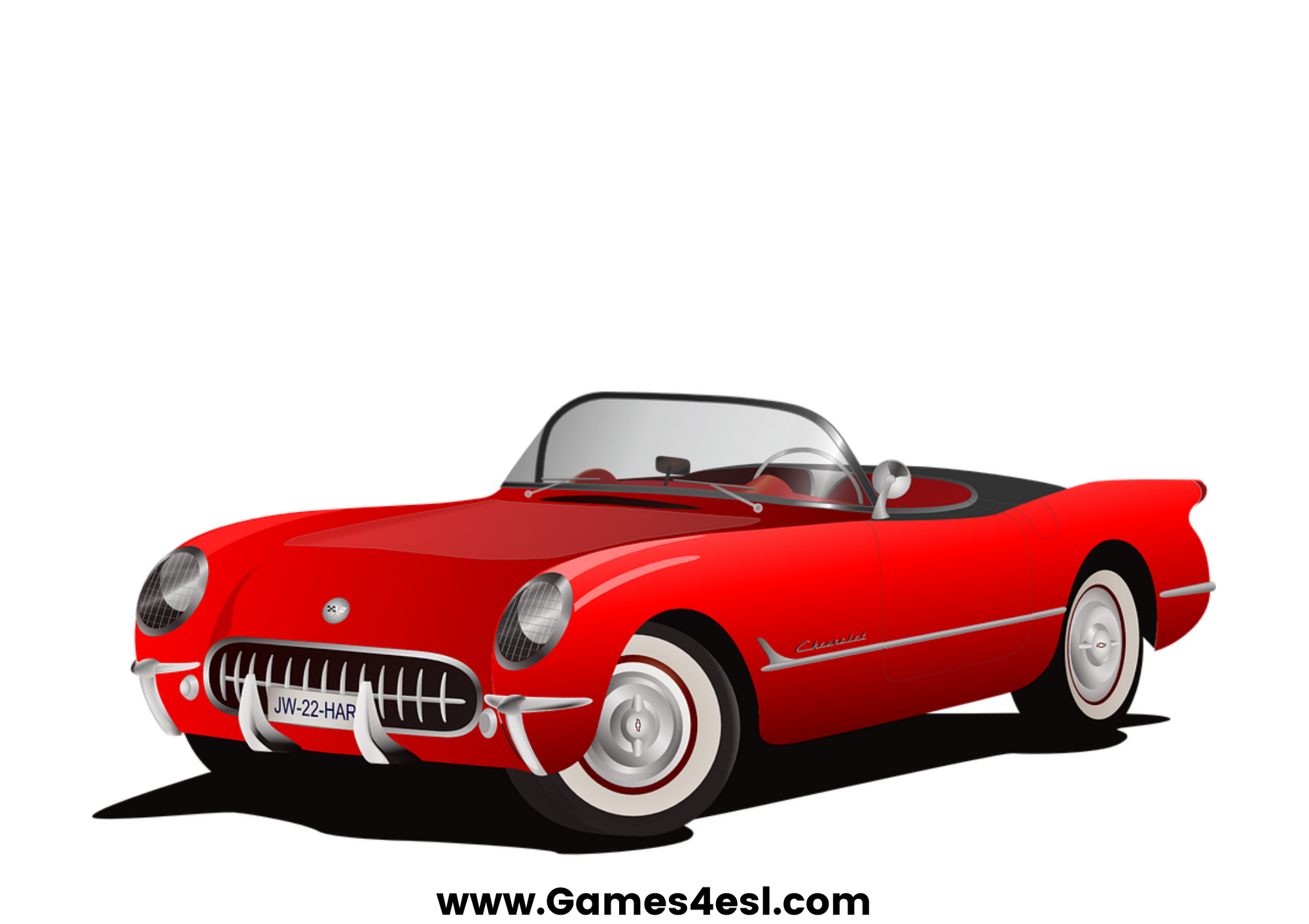 SHOW
bus
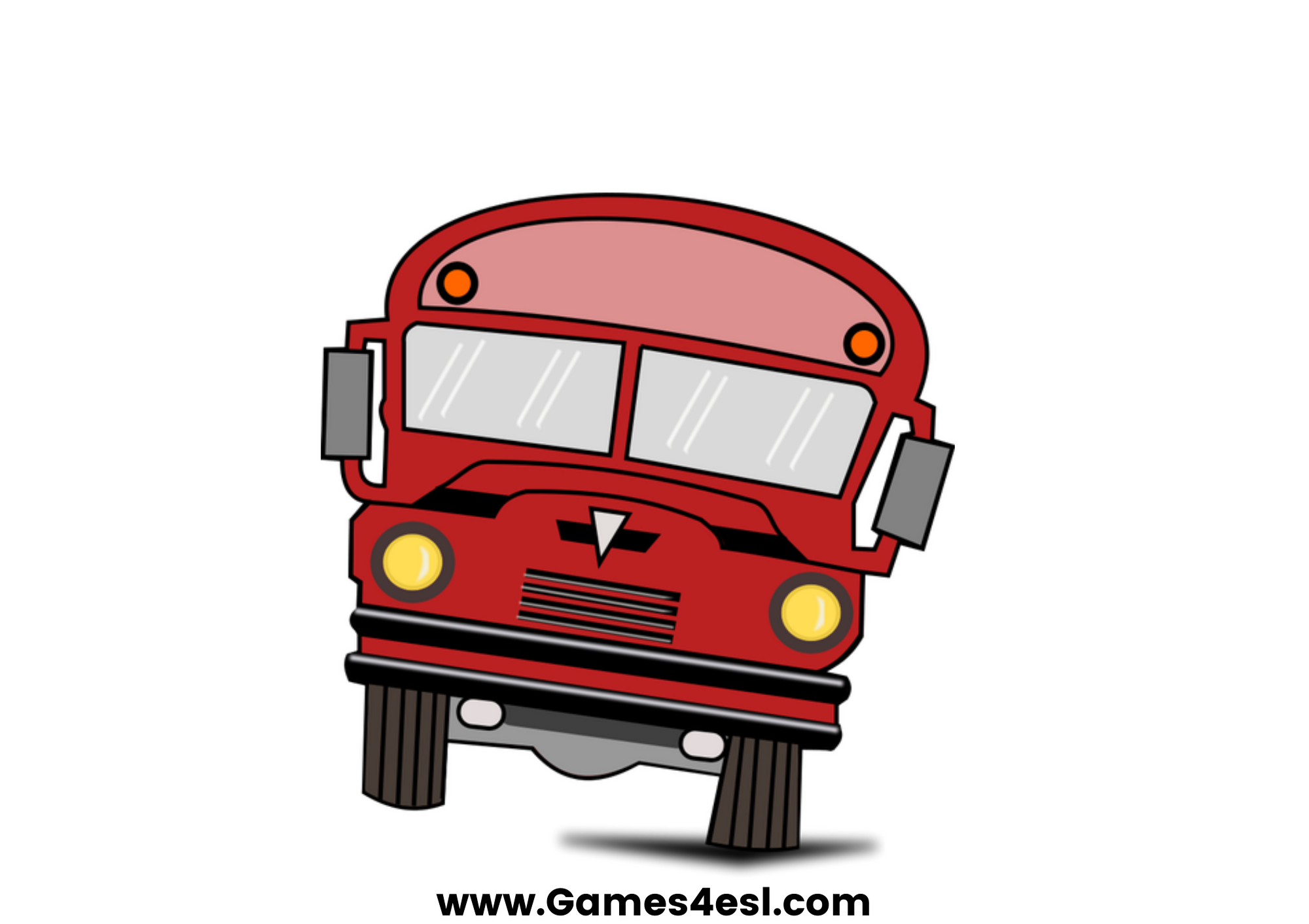 SHOW
train
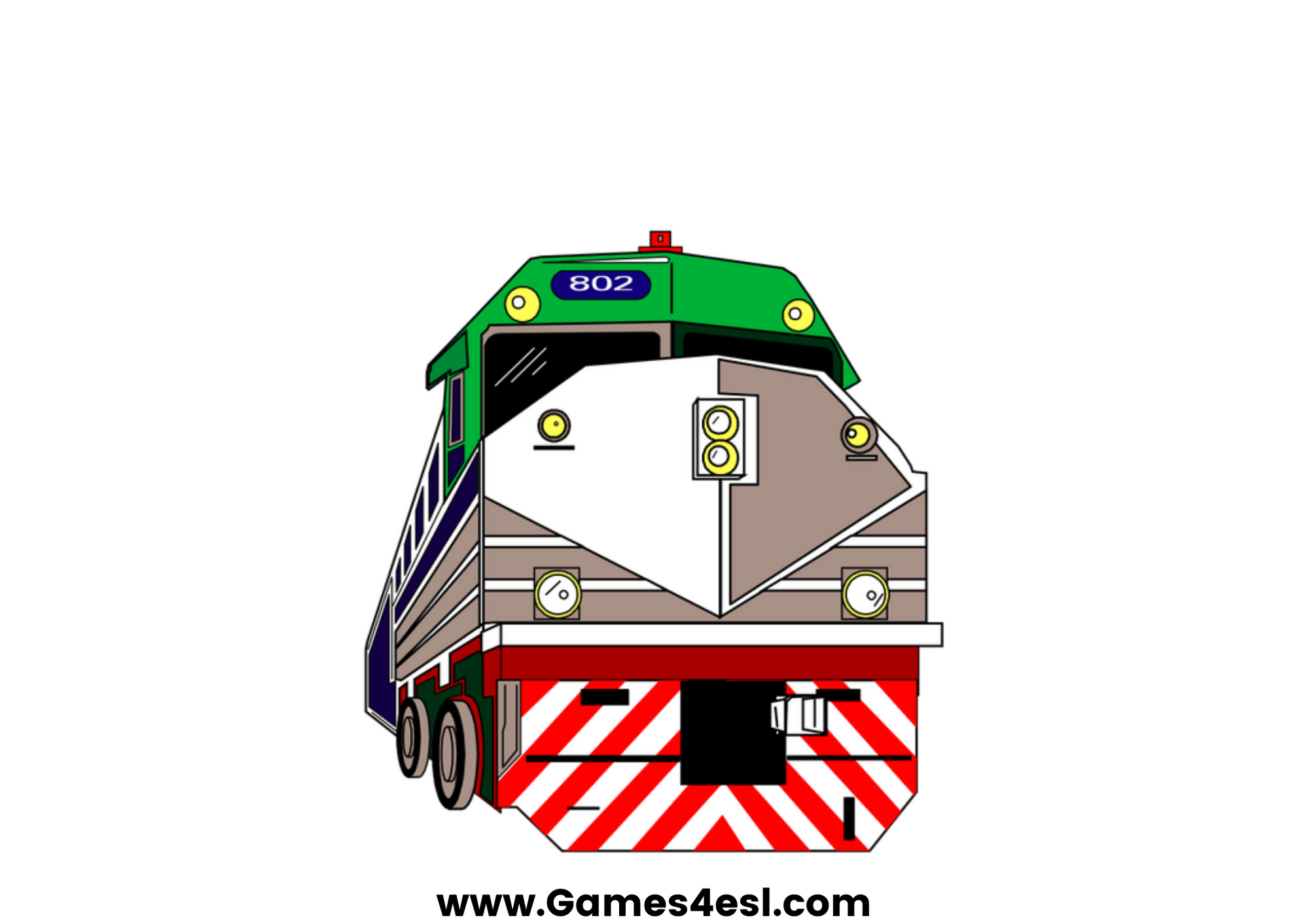 SHOW
ship
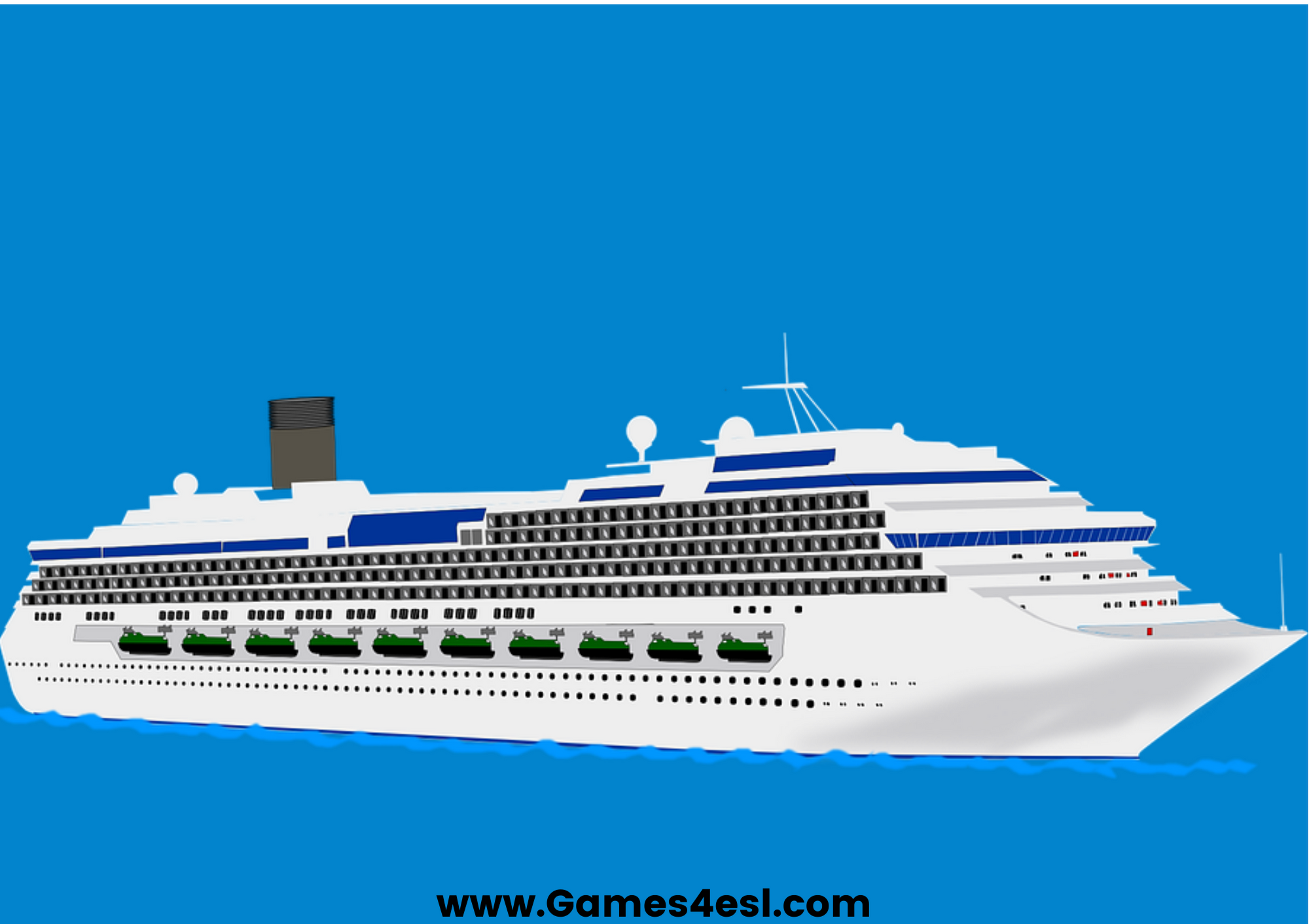 SHOW
airplane
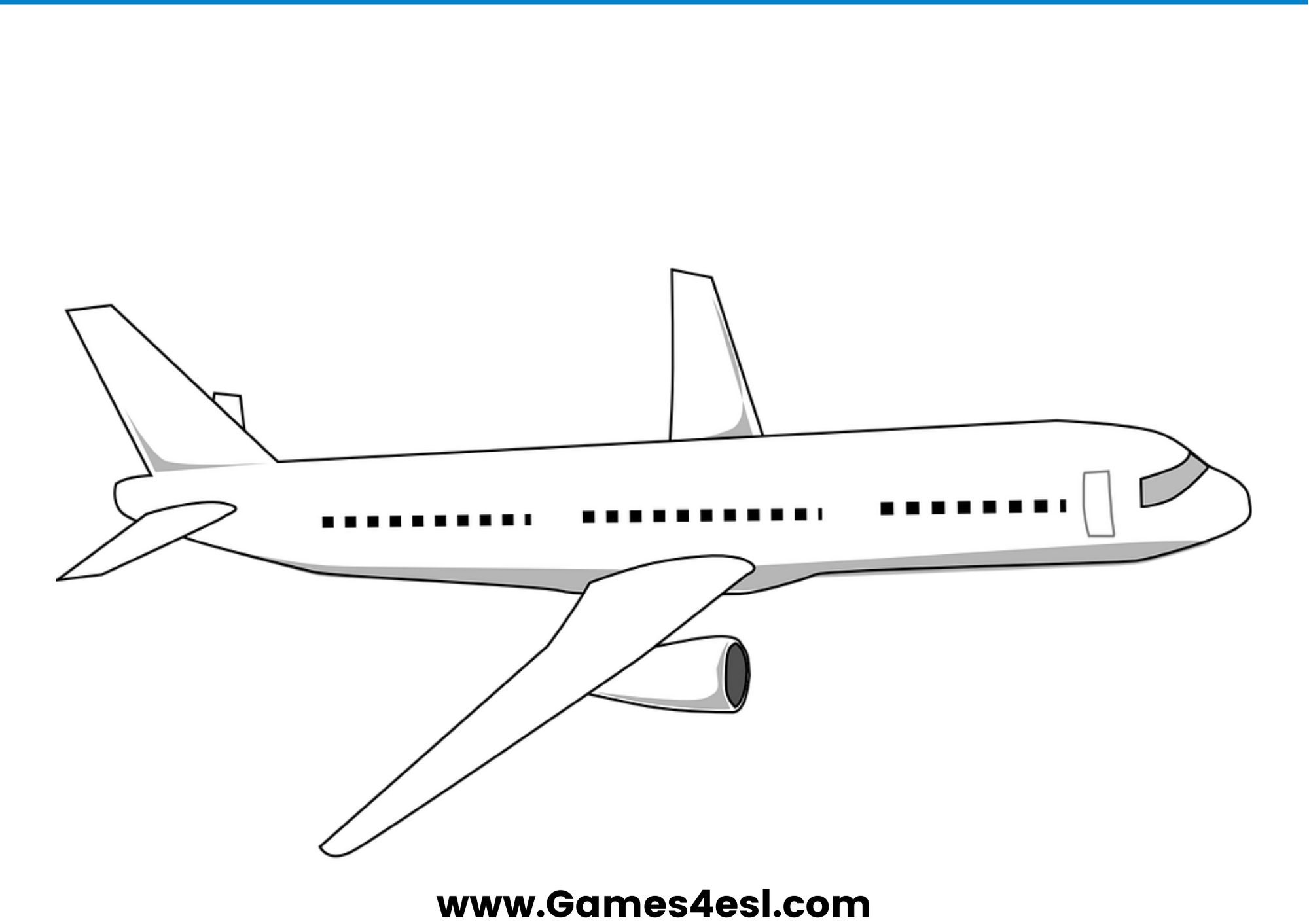 SHOW
bike
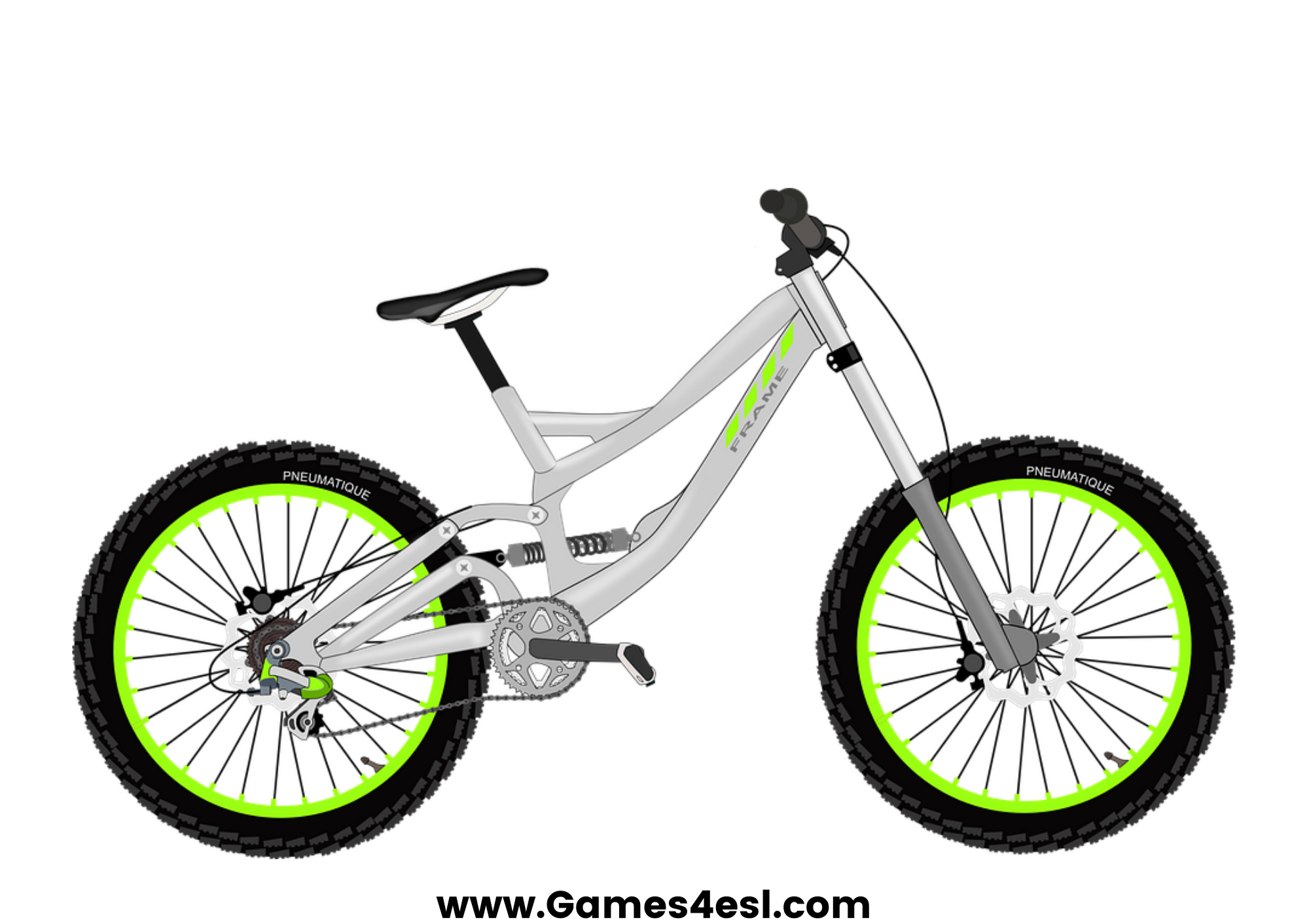 SHOW
motorbike
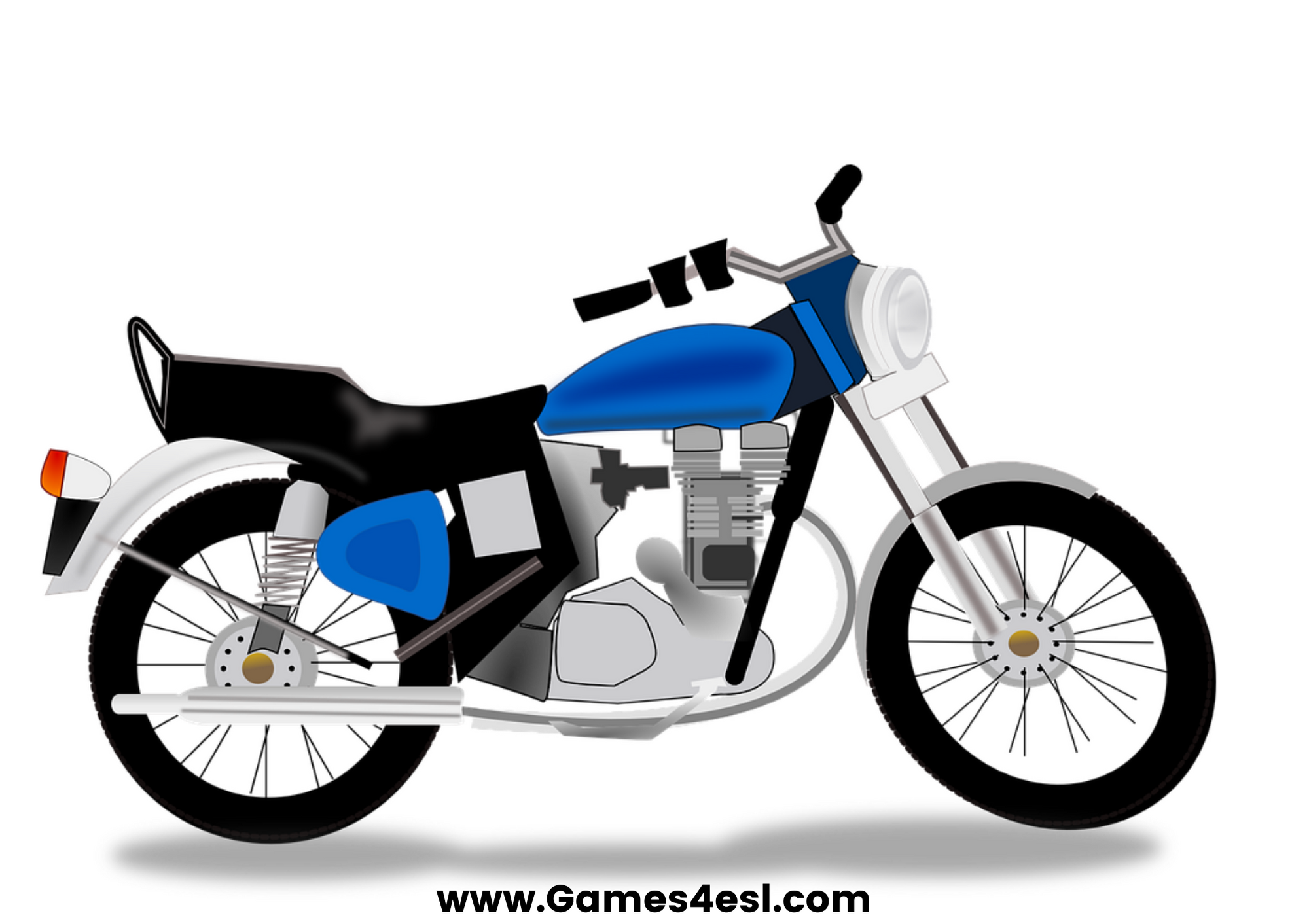 SHOW
van
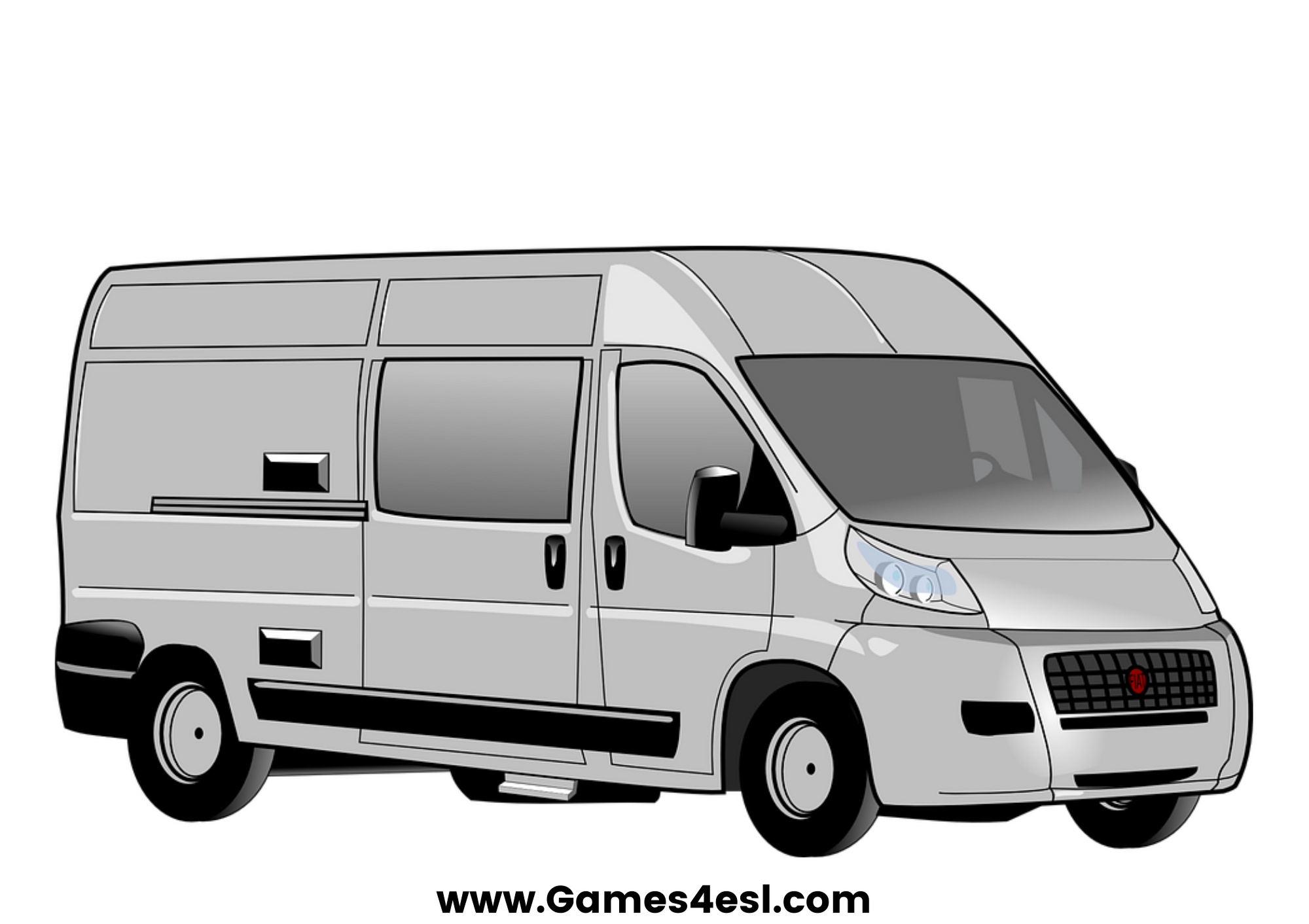 SHOW